TRƯỜNG TIỂU HỌC ÁI MỘ A
Bài giảng điện tử Toán lớp 2
Tên bài: Bảng cộng (có nhớ) trong phạm vi 20 (tiết 1)
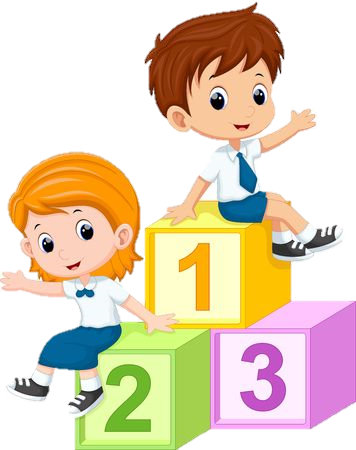 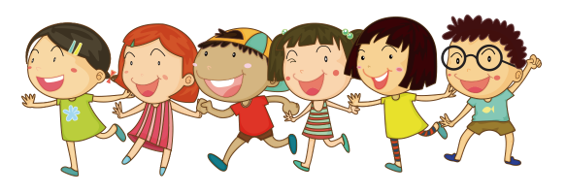 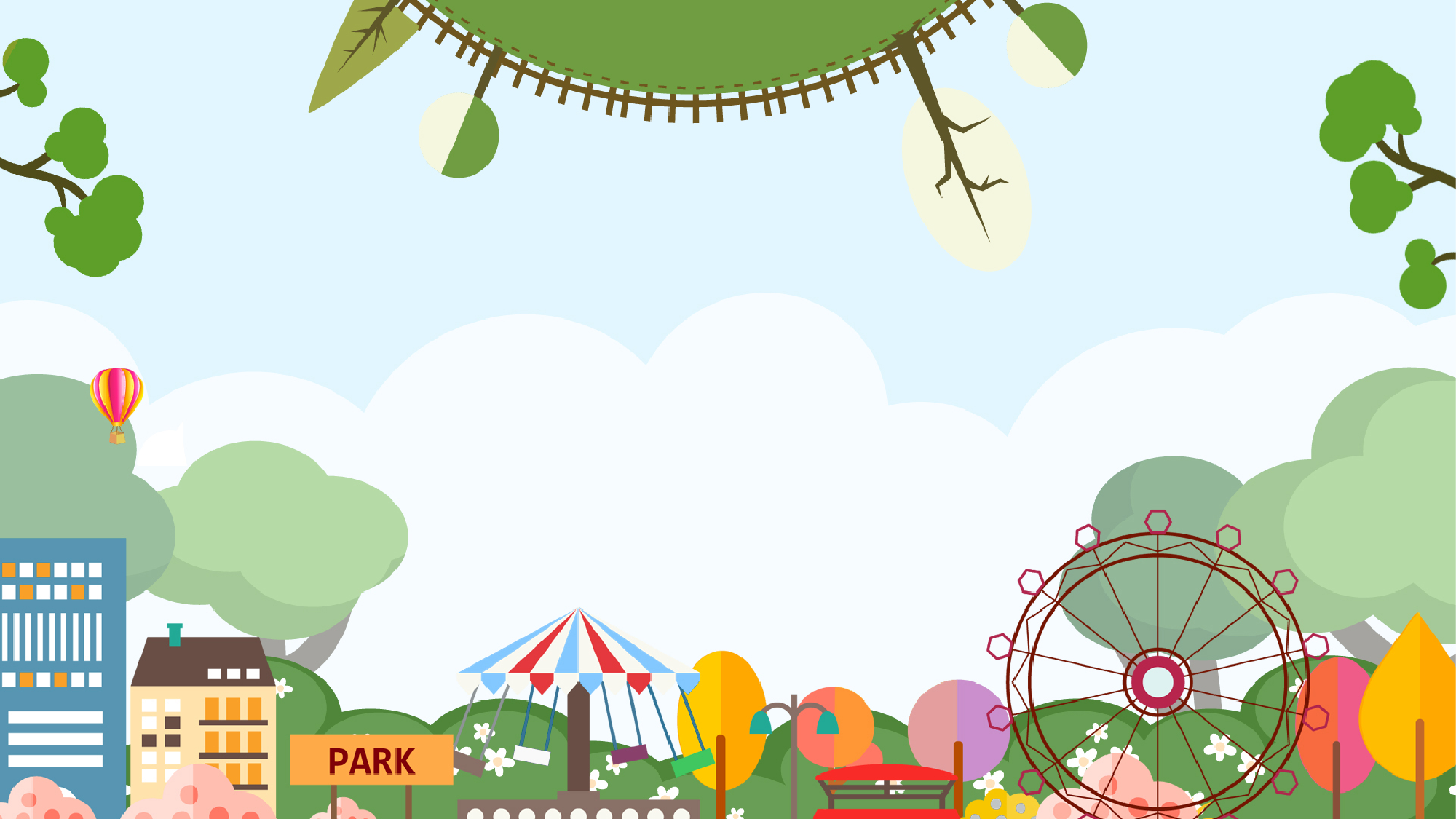 CHÀO MỪNG CÁC CON
ĐẾN VỚI TIẾT HỌC
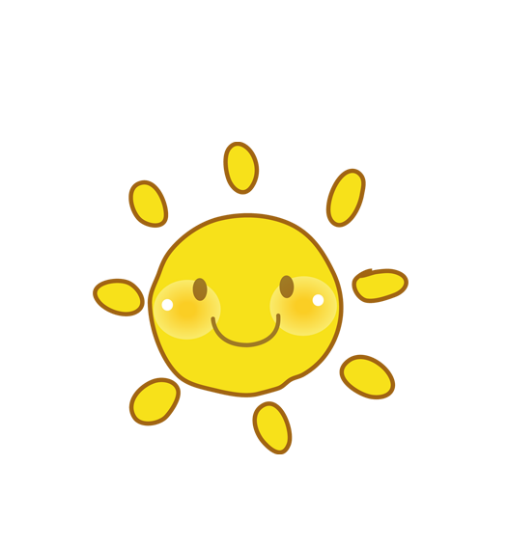 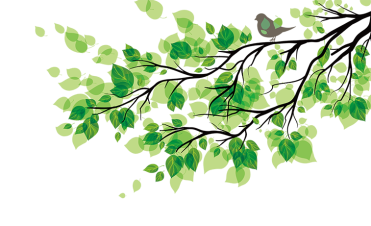 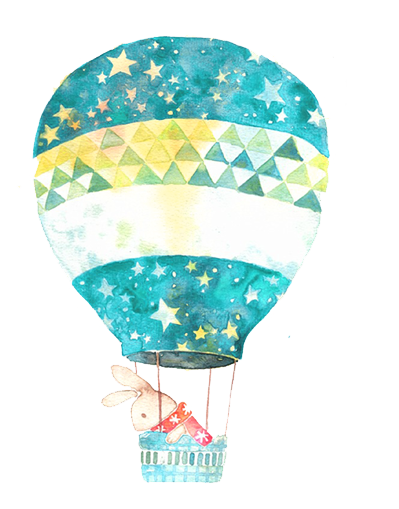 Toán
Bảng cộng (có nhớ) trong phạm vi 20
(trang 24)
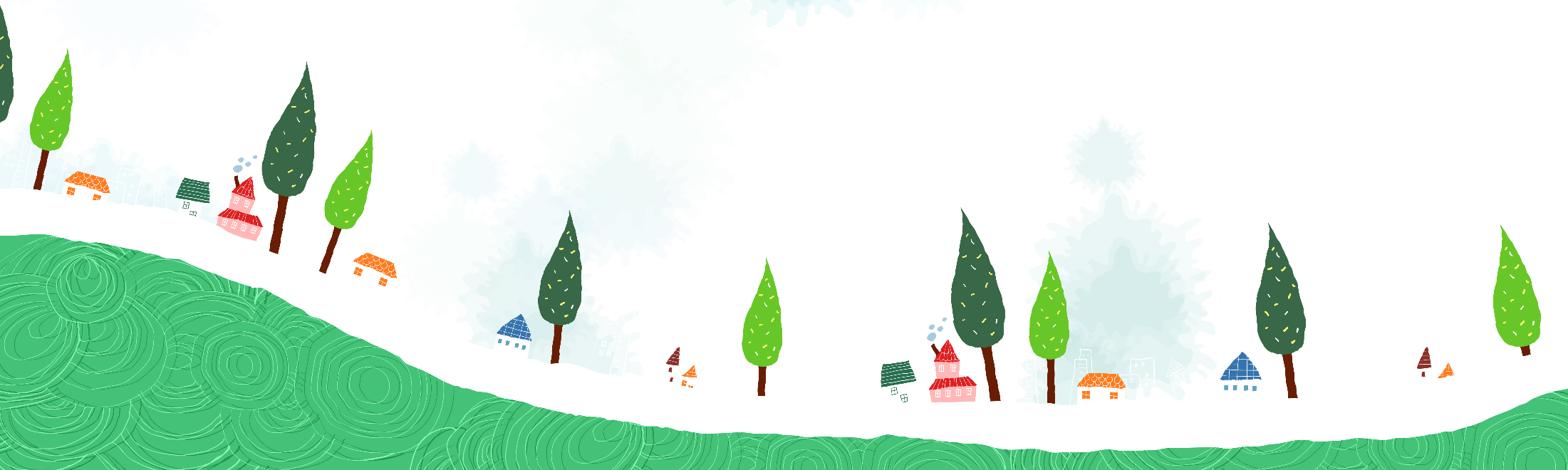 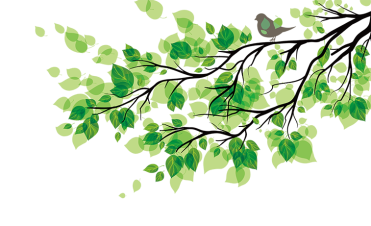 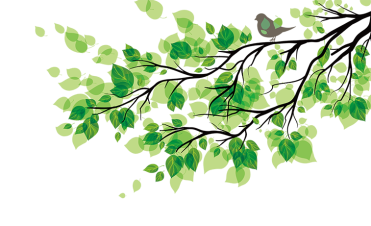 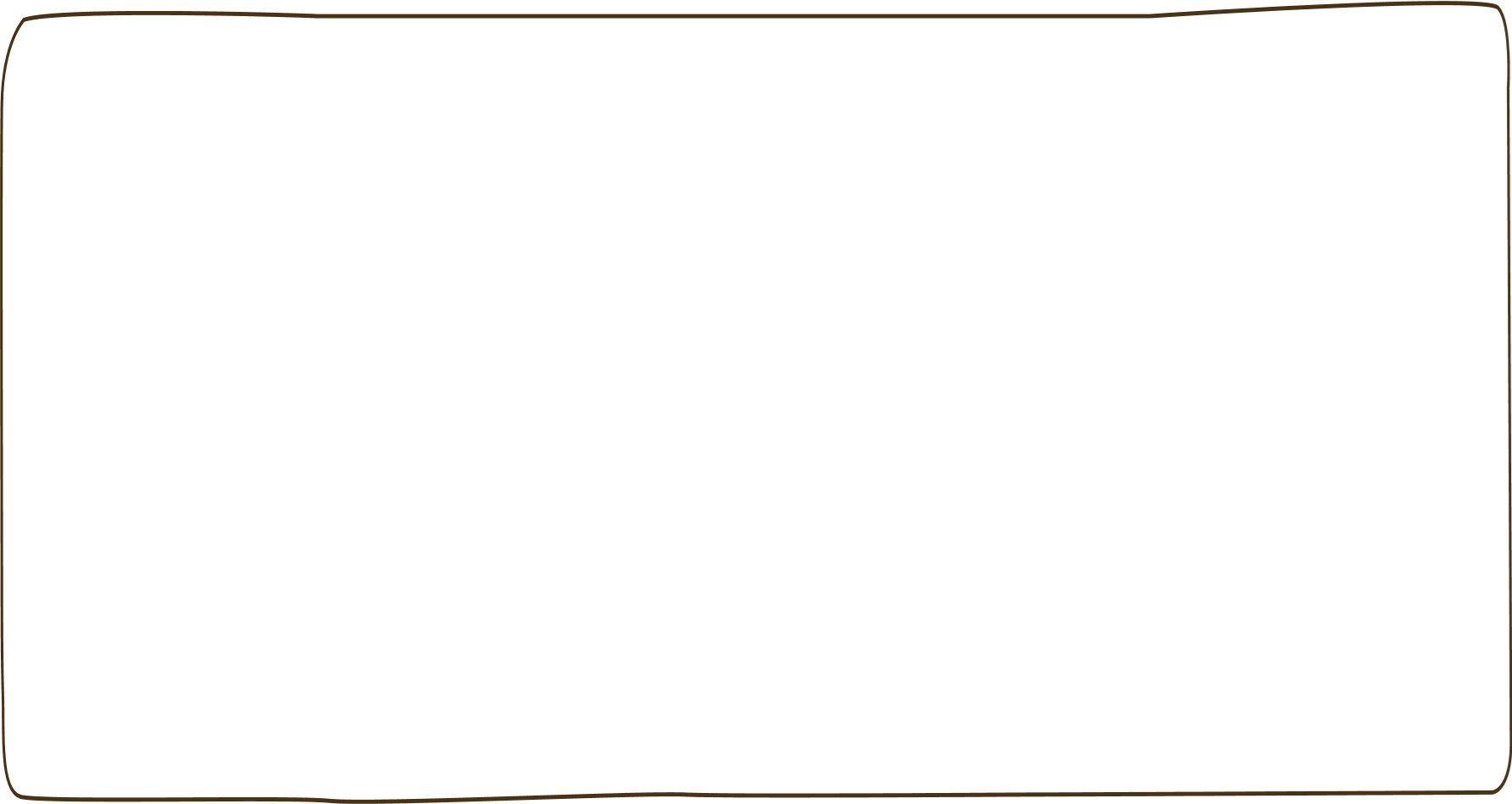 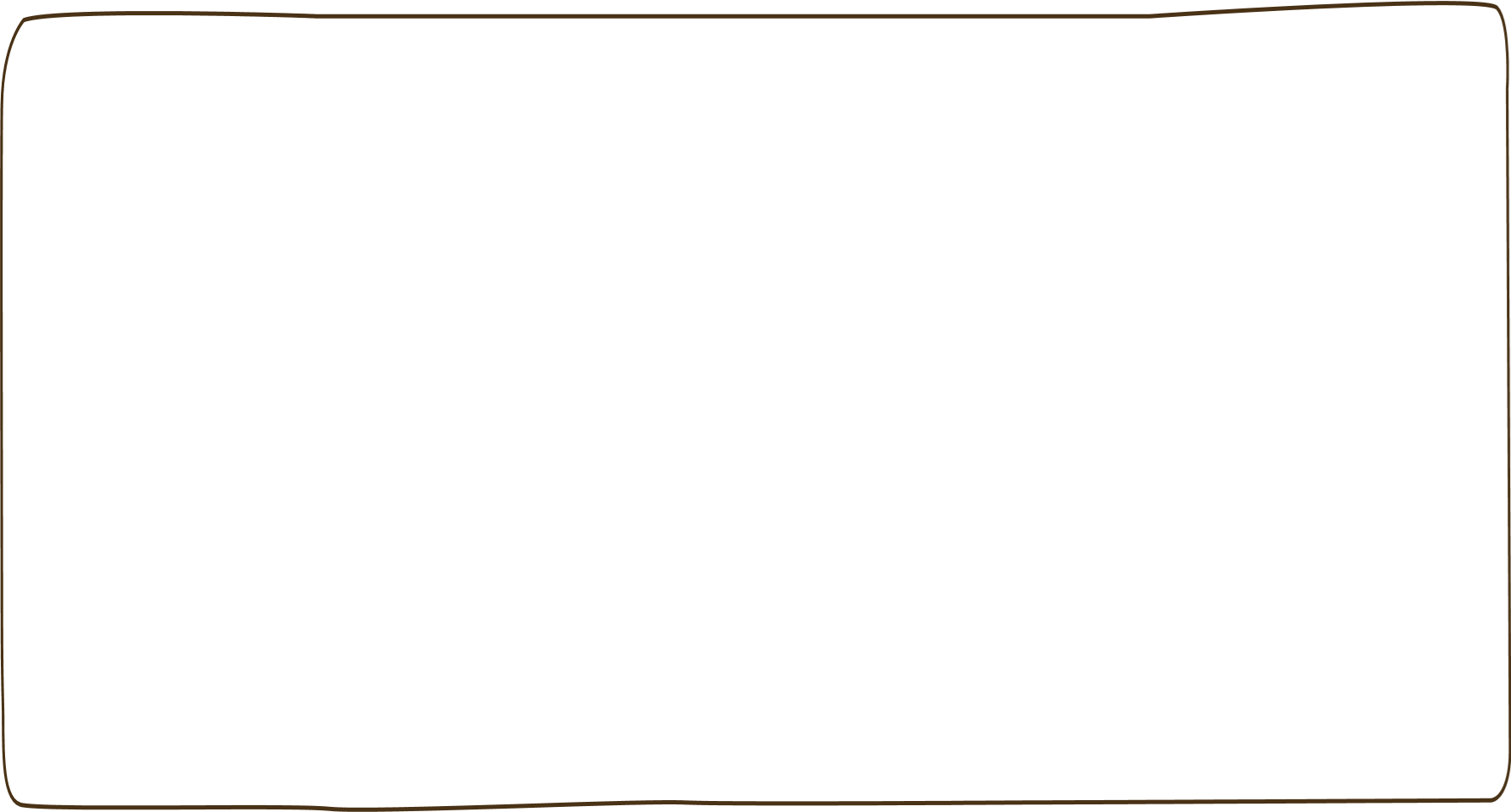 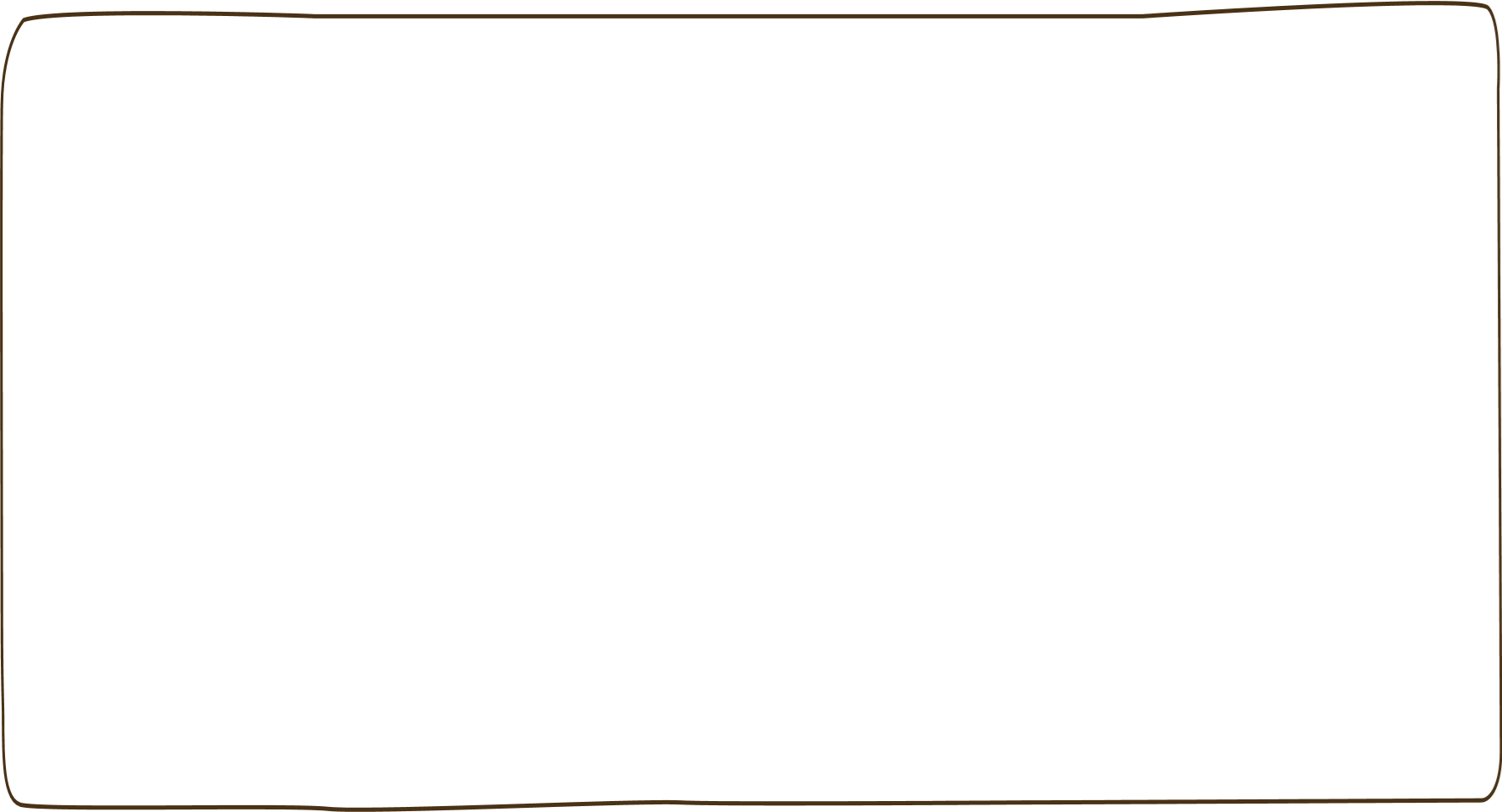 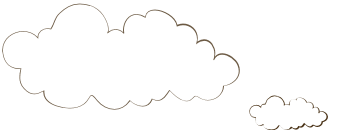 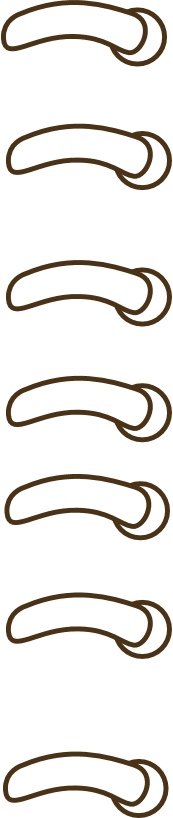 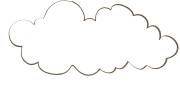 Yêu cầu cần đạt
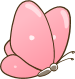 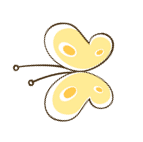 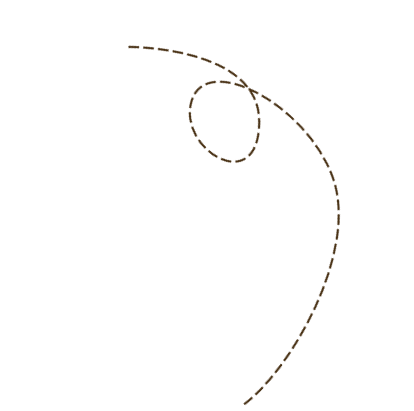 Lập được bảng cộng (có nhớ) trong phạm vi 20.
-  Vận dụng (tra cứu bảng cộng) trong thực hành tính nhẩm. (chưa yêu cầu học sinh phải học thuộc lòng bảng cộng).
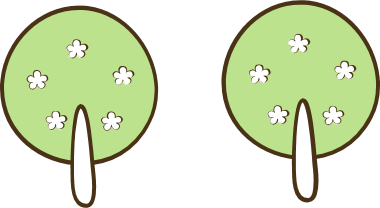 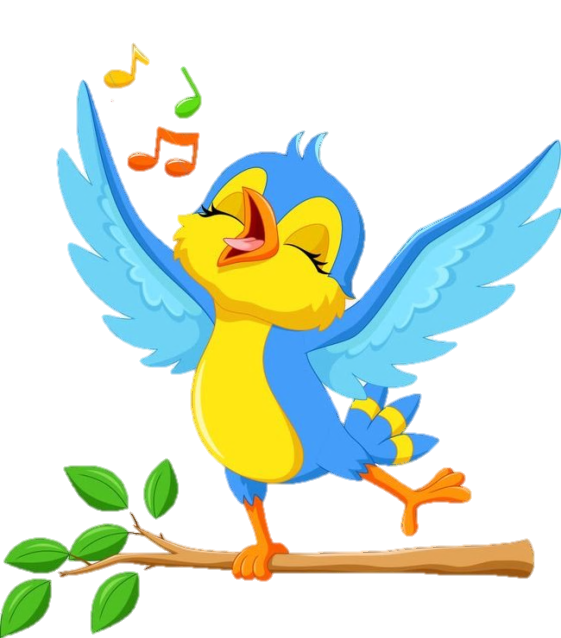 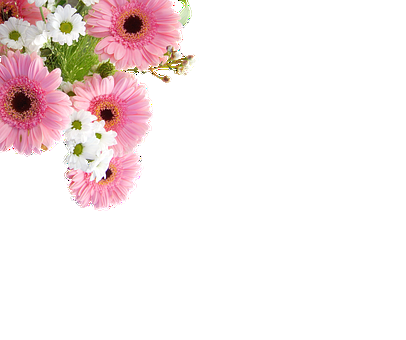 TIẾT 1
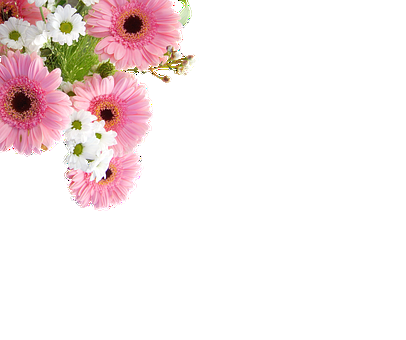 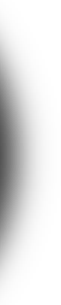 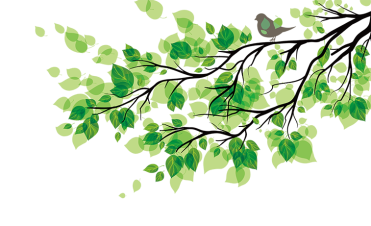 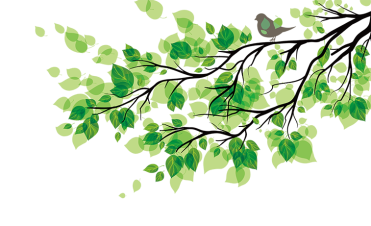 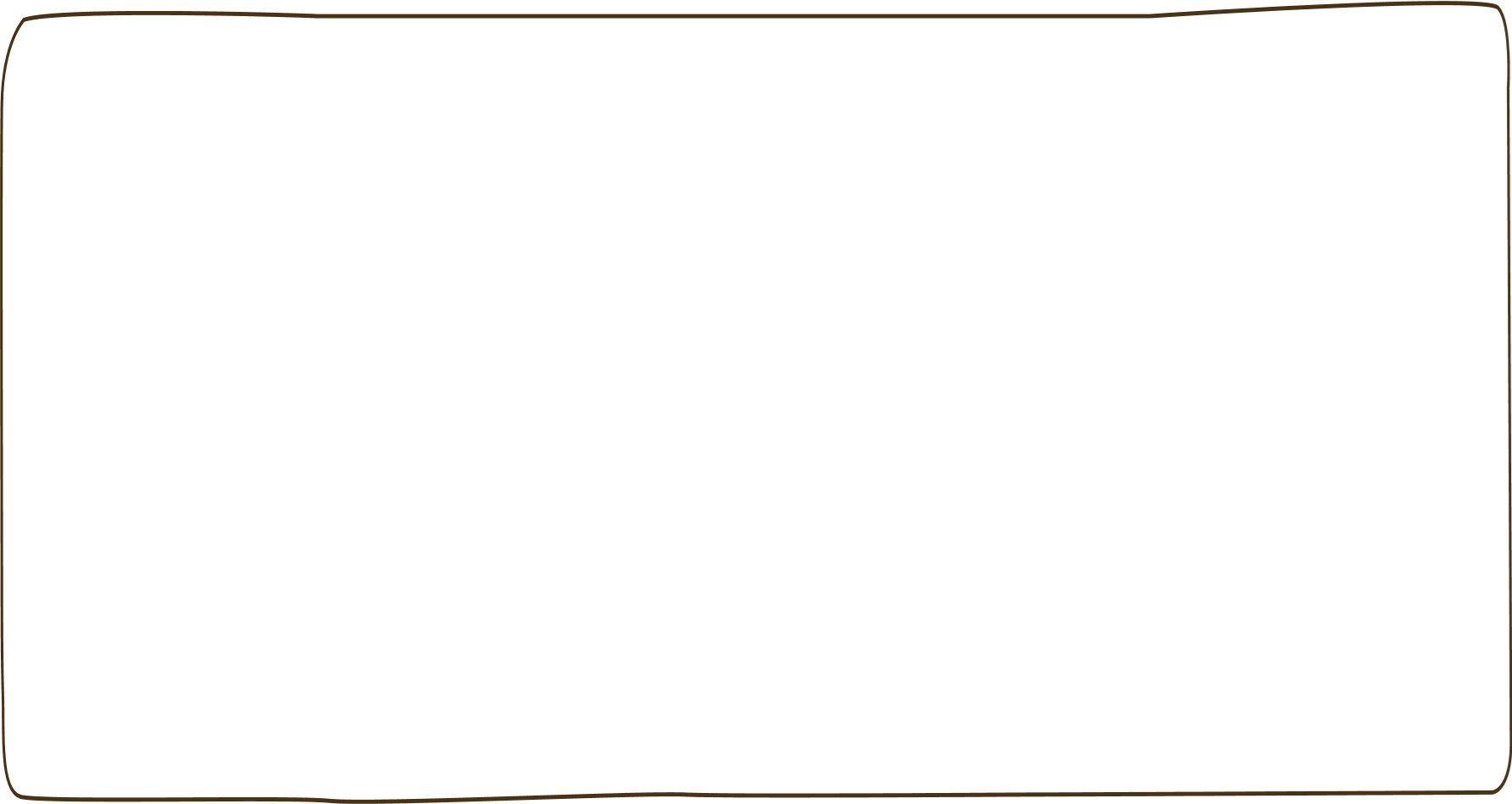 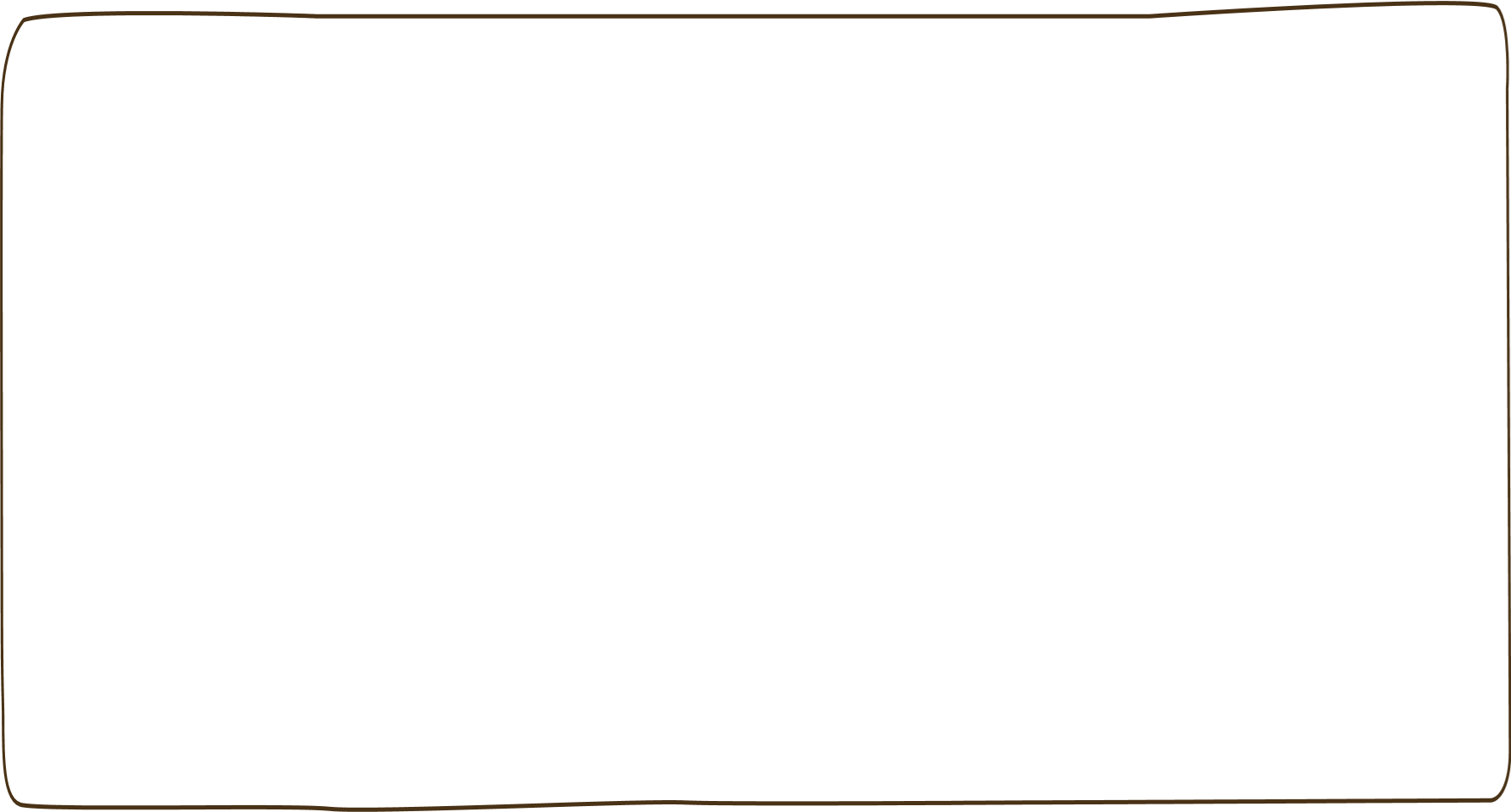 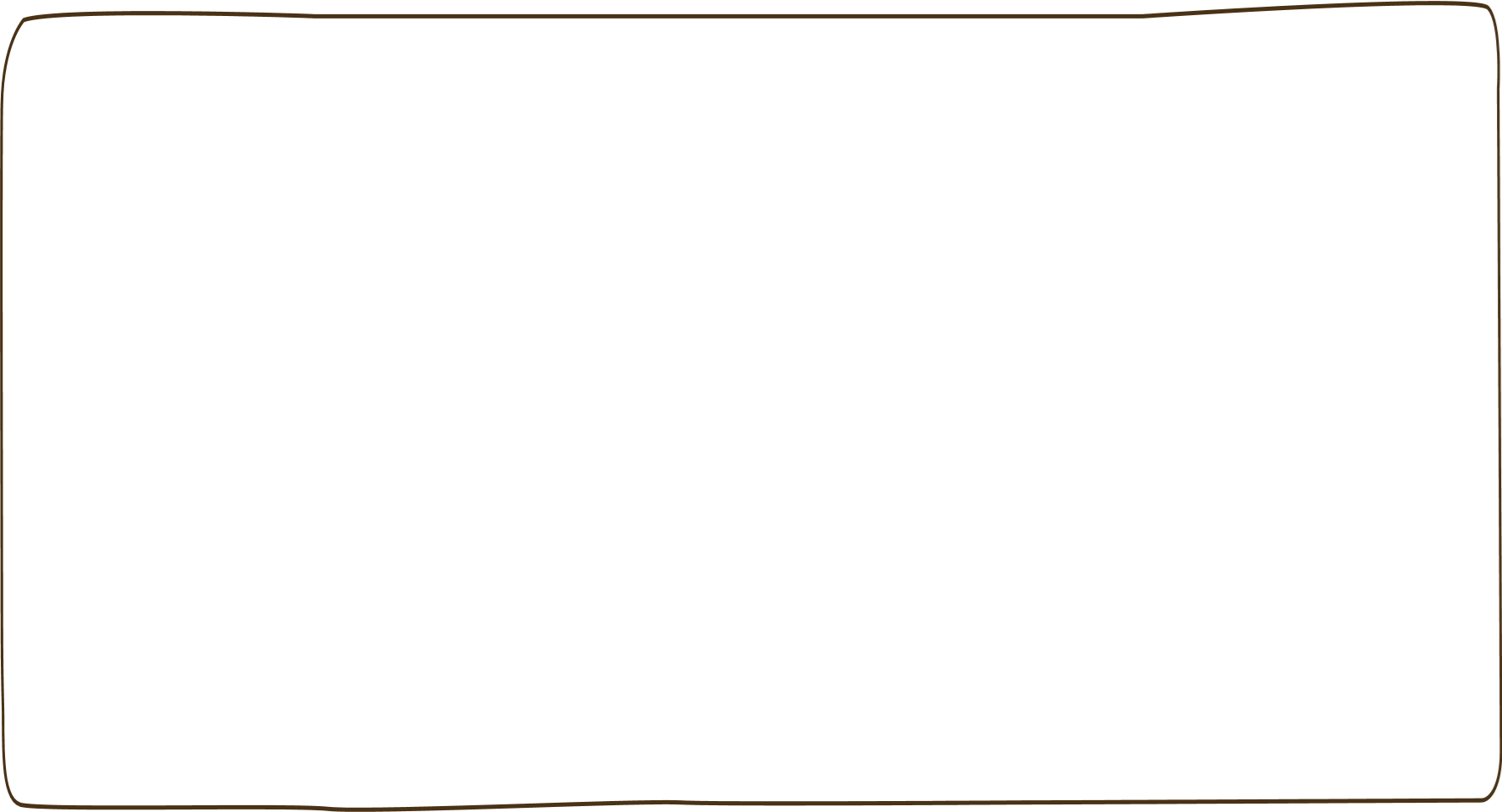 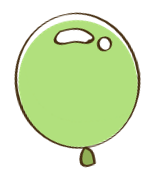 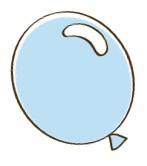 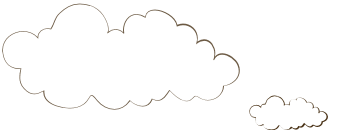 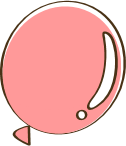 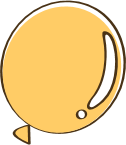 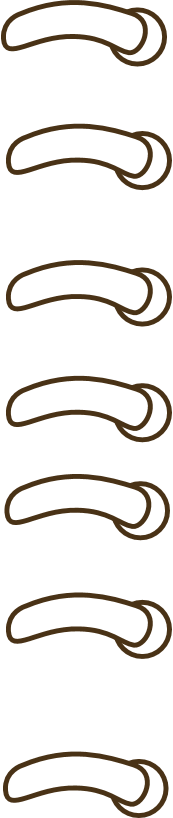 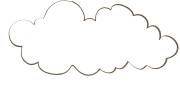 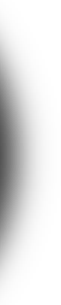 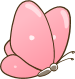 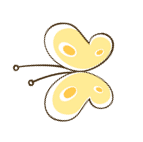 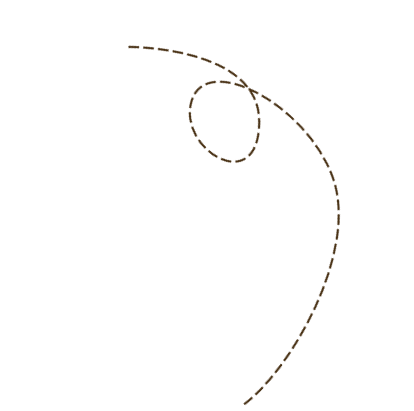 Khởi động
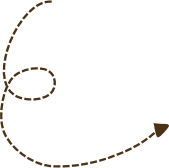 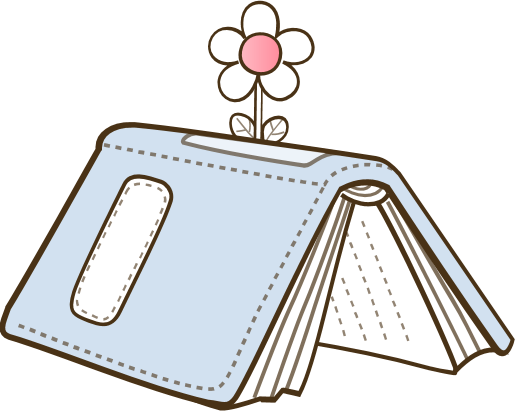 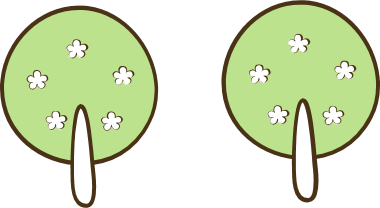 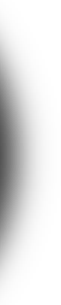 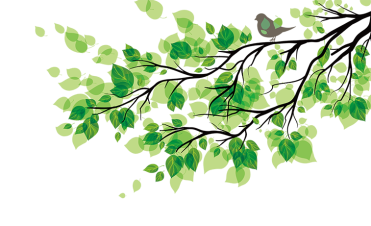 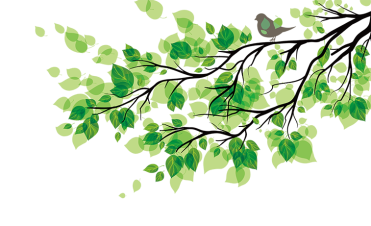 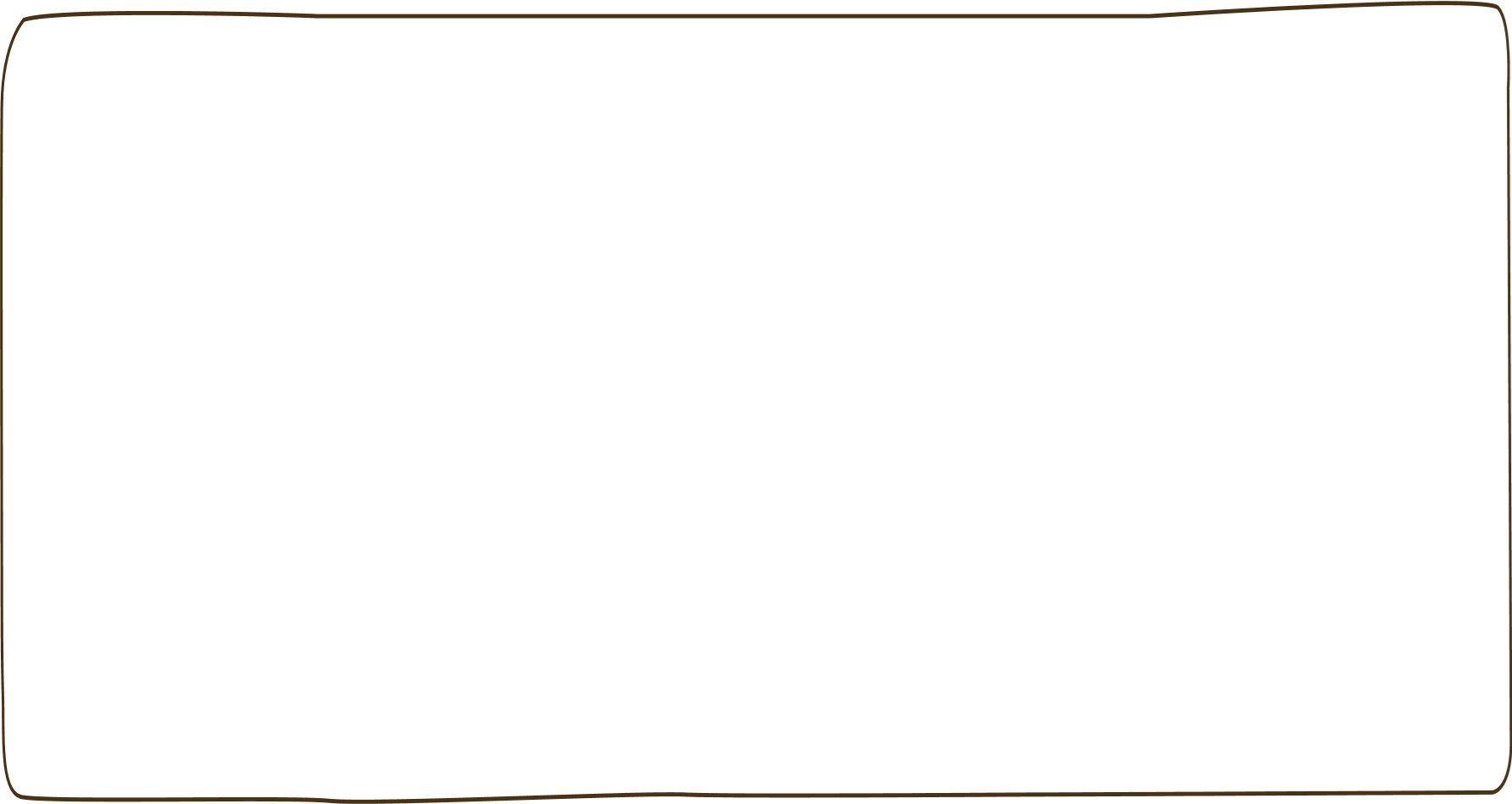 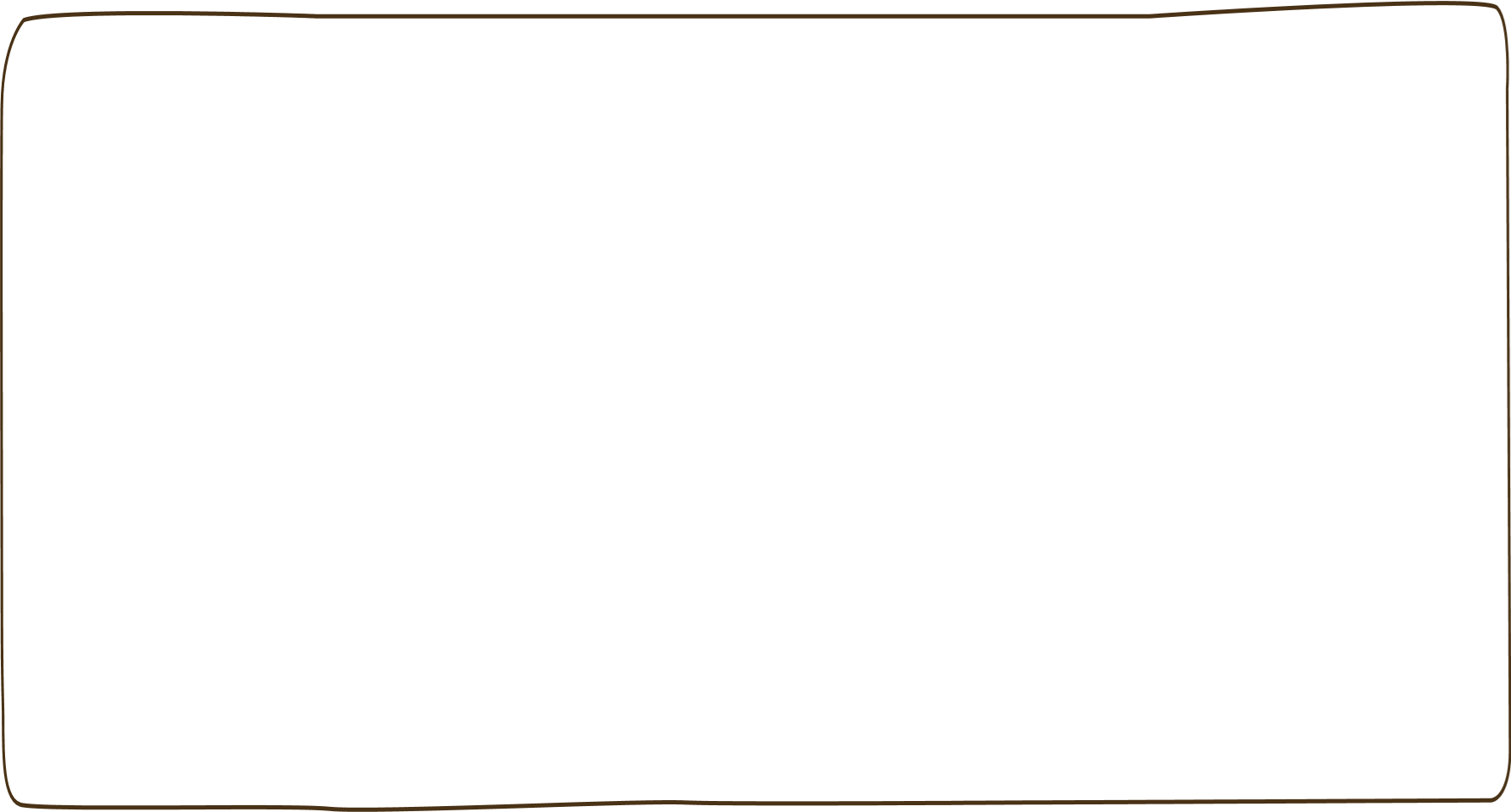 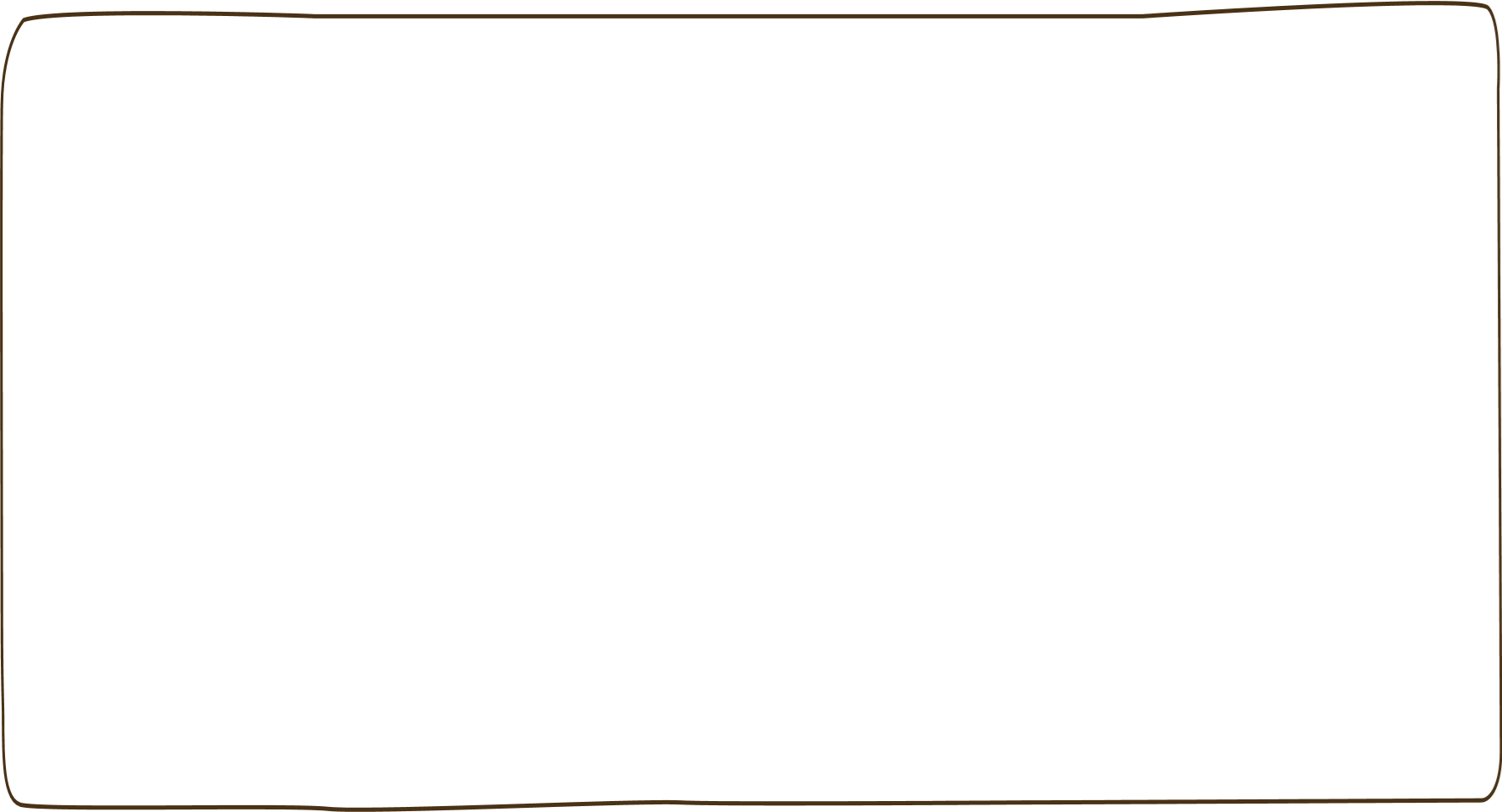 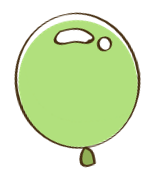 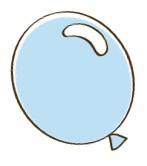 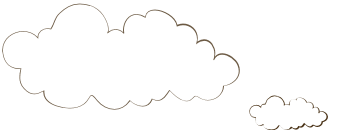 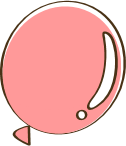 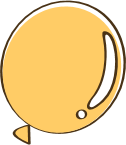 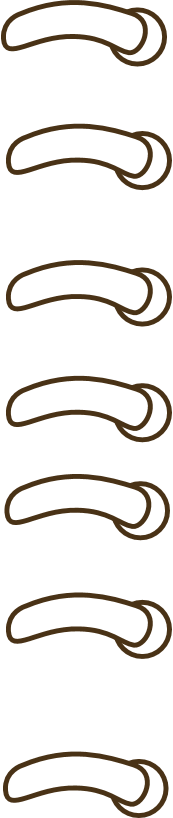 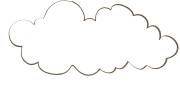 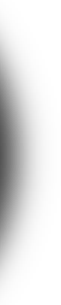 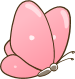 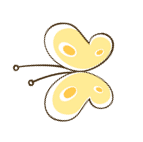 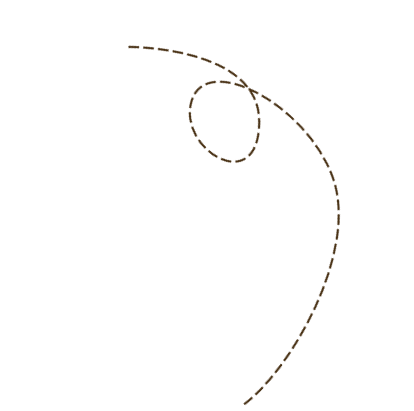 Khám phá
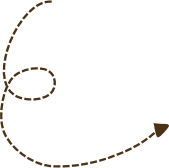 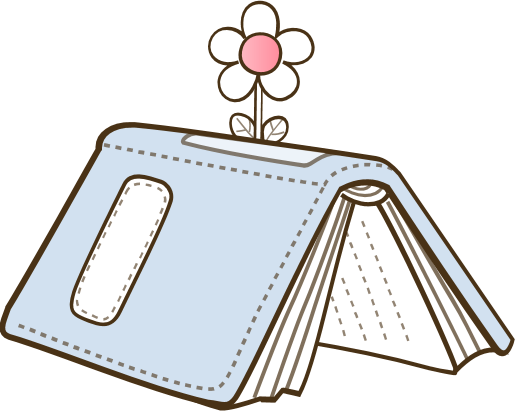 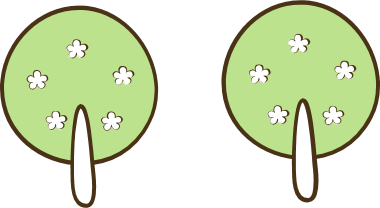 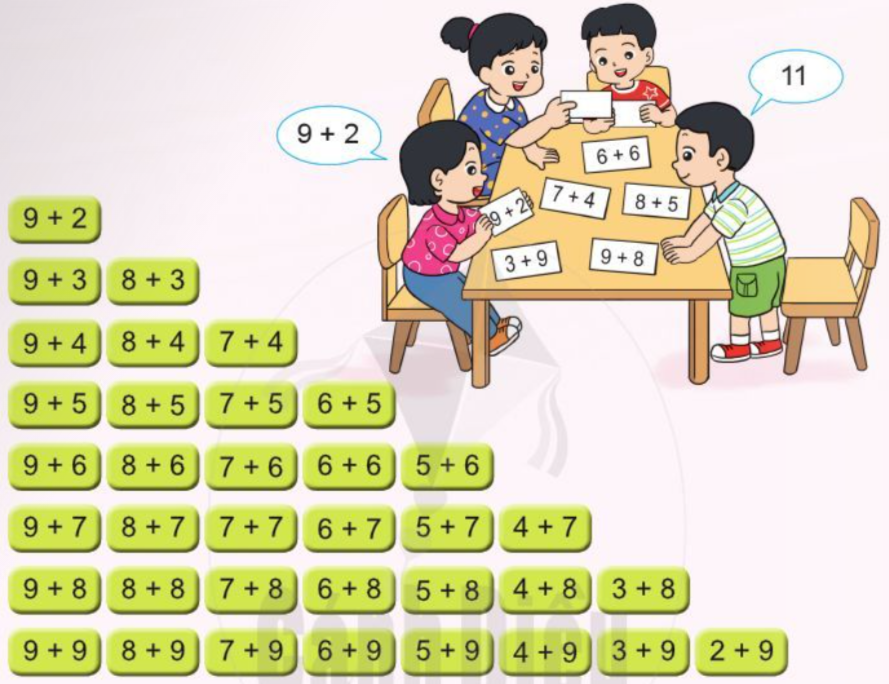 Bảng cộng có nhớ trong phạm vi 20.
5 + 6 =
5 + 7 =
5 + 8 =
5 + 9 =
6
7
8
9
3
4
5
6
7
8
9
8 + 3 = 
8 + 4 =
8 + 5 =
8 + 6 =
8 + 7 =
8 + 8 =
8 + 9 =
5
6
7
8
9
6 + 5 =
6 + 6 =
6 + 7 =
6 + 8 =
6 + 9 =
4
5
6
7
8
9
11
12
13
14
15
16
17
18
7 + 4 =
7 + 5 =
7 + 6 =
7 + 7 =
7 + 8 =
7 + 9 =
2
3
4
5
6
7
8
9
9 + 2 =
9 + 3 = 
9 + 4 =
9 + 5 =
9 + 6 =
9 + 7 =
9 + 8 =
9 + 9 =
11
12
13
14
11
12
13
14
15
11
12
13
14
15
16
17
11
12
13
14
15
16
4 + 7 =
4 + 8 =
4 + 9 =
7
8
9
11
12
13
3 + 8 = 11
3 + 9 = 12
2 + 9 = 11
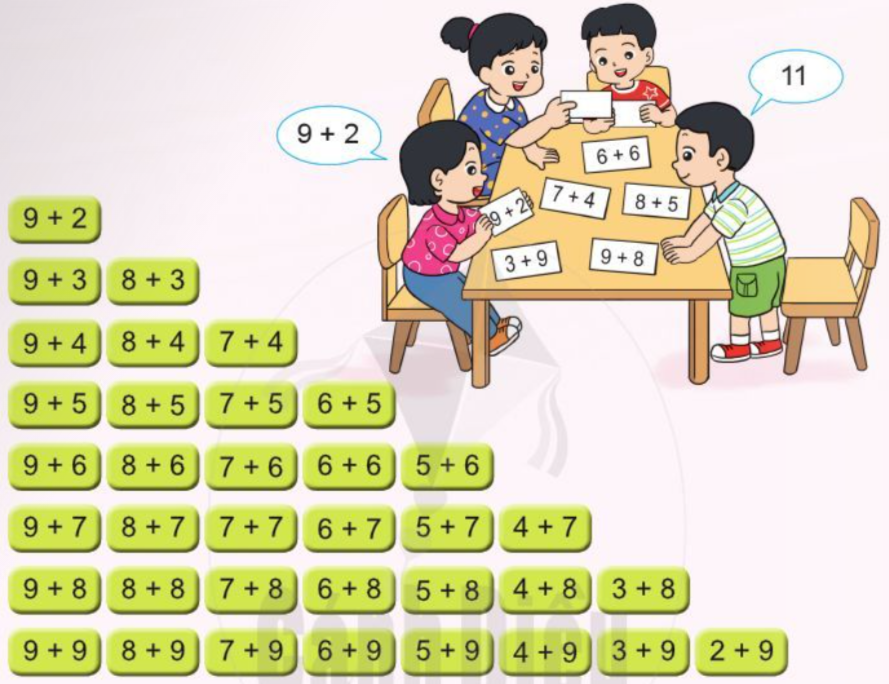 Cùng ghi nhớ bảng cộng nào!
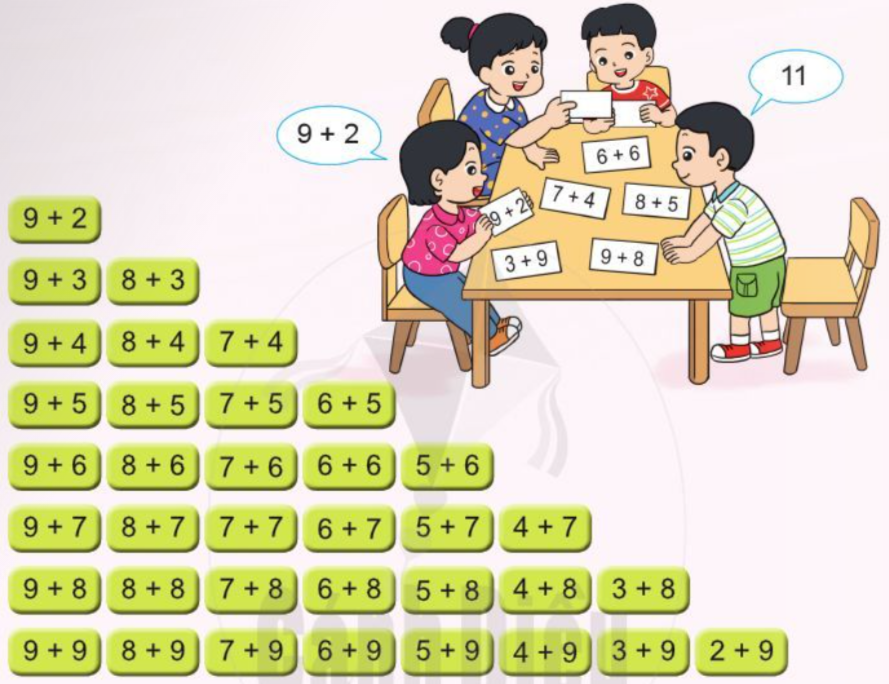 Cùng ghi nhớ bảng cộng nào!
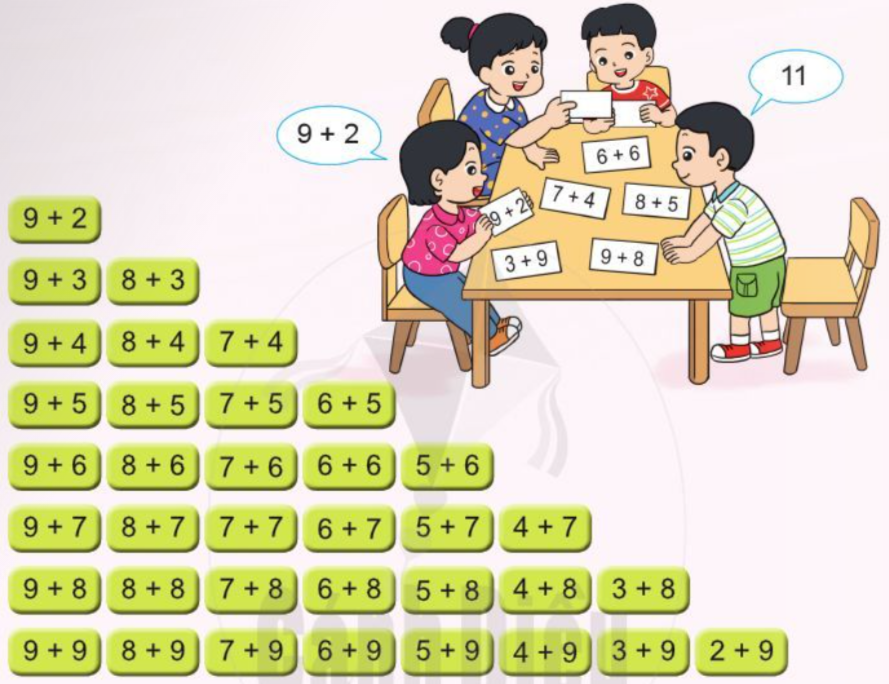 Cùng ghi nhớ bảng cộng nào!
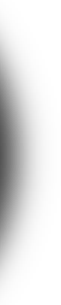 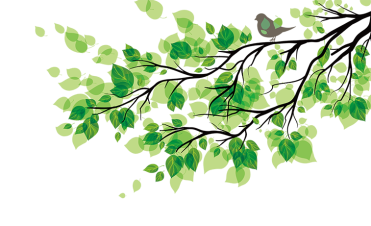 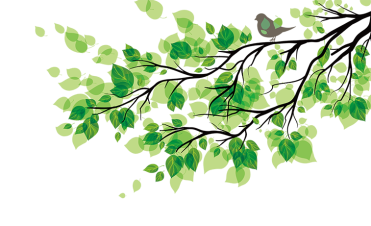 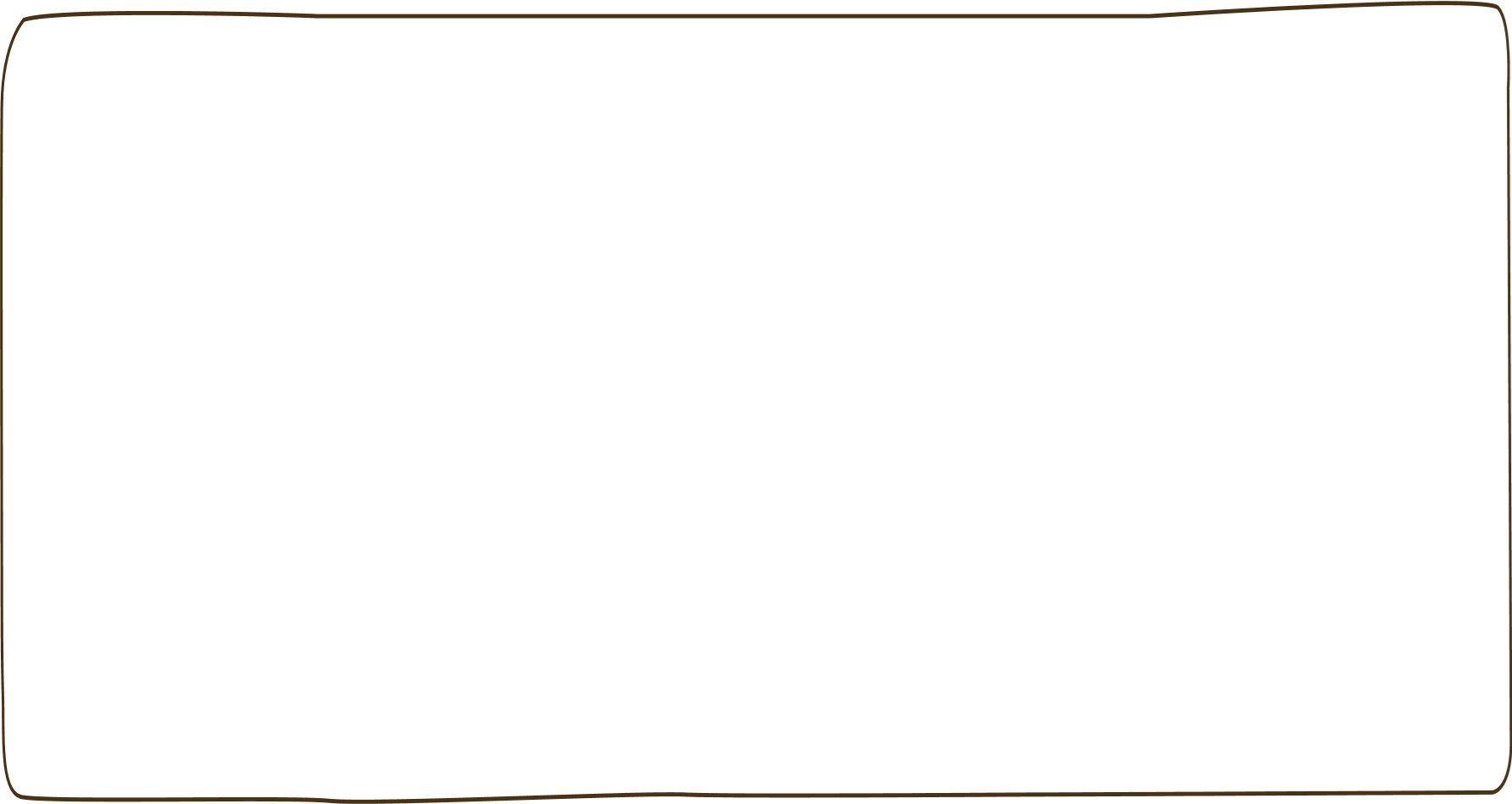 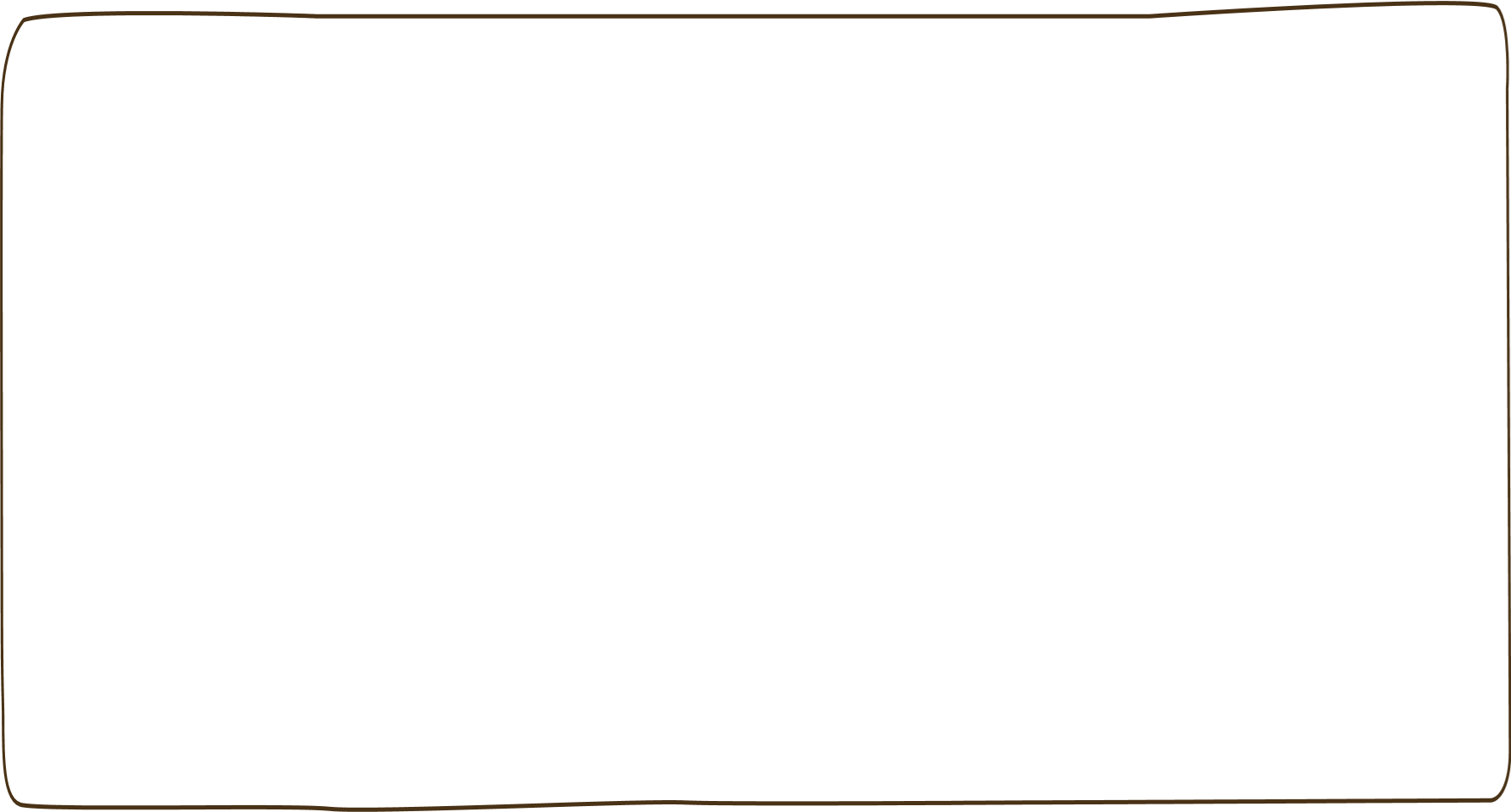 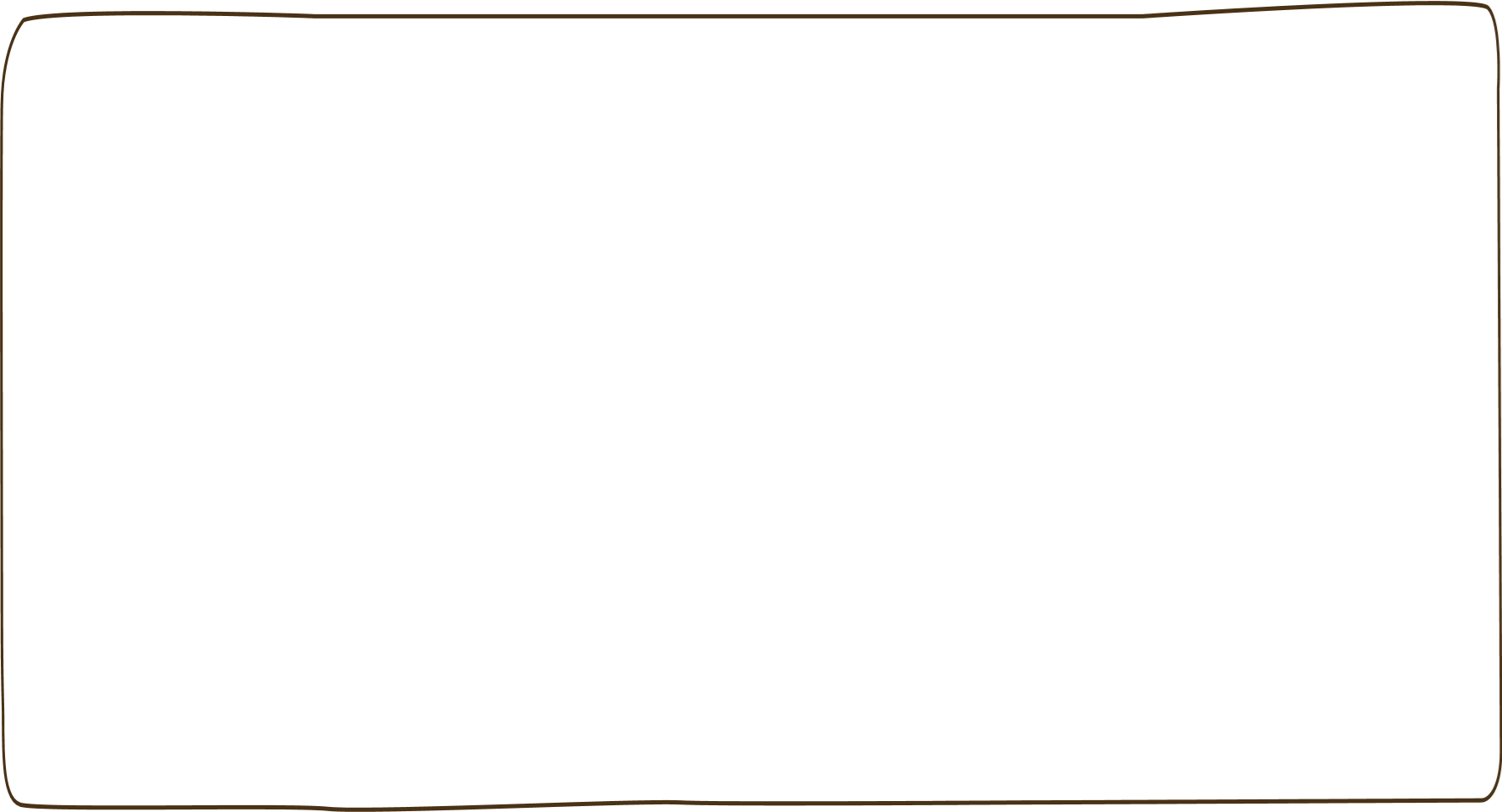 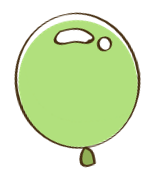 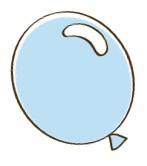 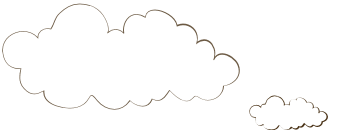 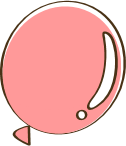 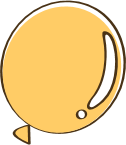 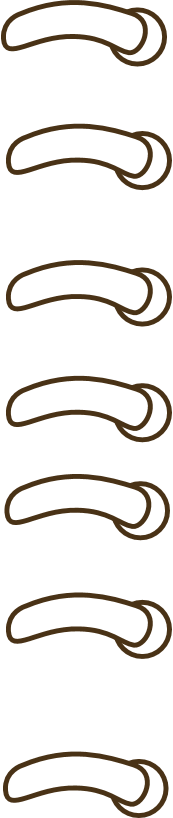 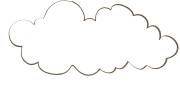 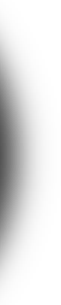 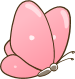 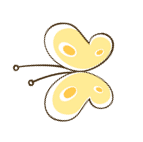 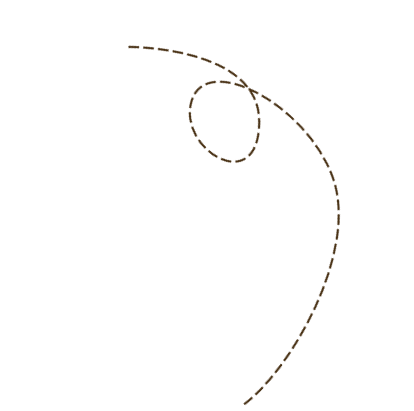 Luyện tập
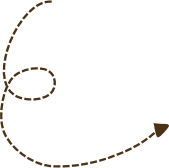 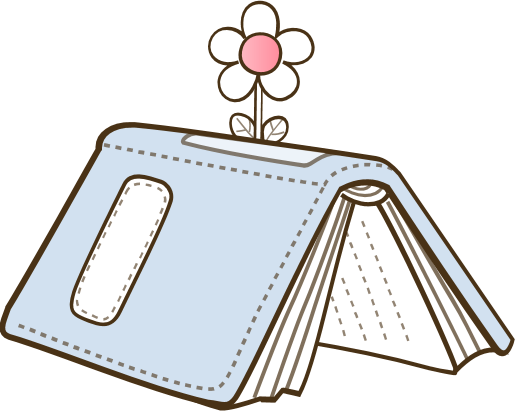 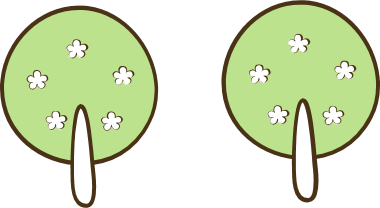 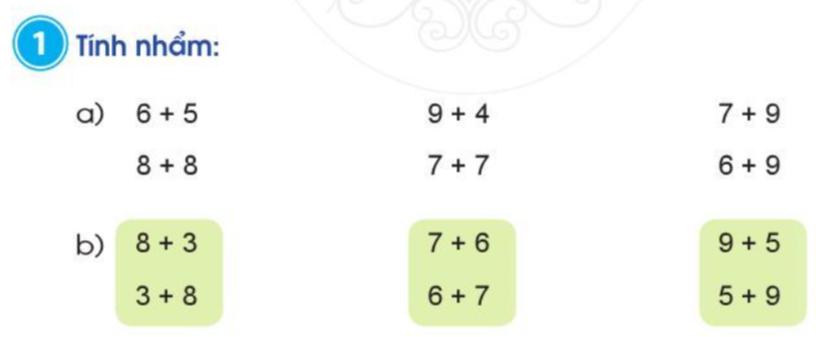 = 11
= 13
= 16
= 14
= 16
= 15
= 14
= 12
= 13
= 14
= 13
= 12
[Speaker Notes: Vũ Hồng]
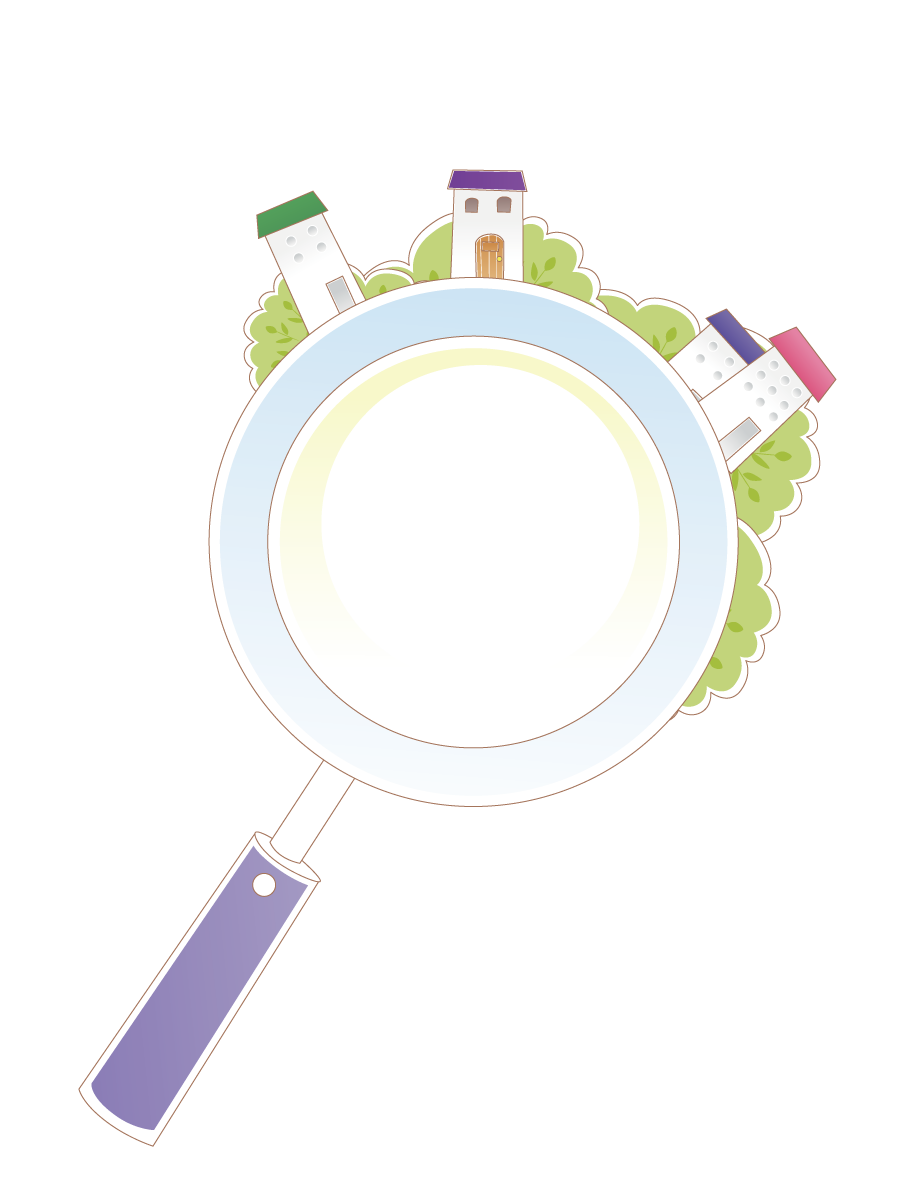 Ôn kĩ bảng cộng (có nhớ) trong phạm vi 20.
Xem bài: Bảng cộng (có nhớ) trong phạm vi 20 (tiếp theo) - trang 25.
Dặn dò
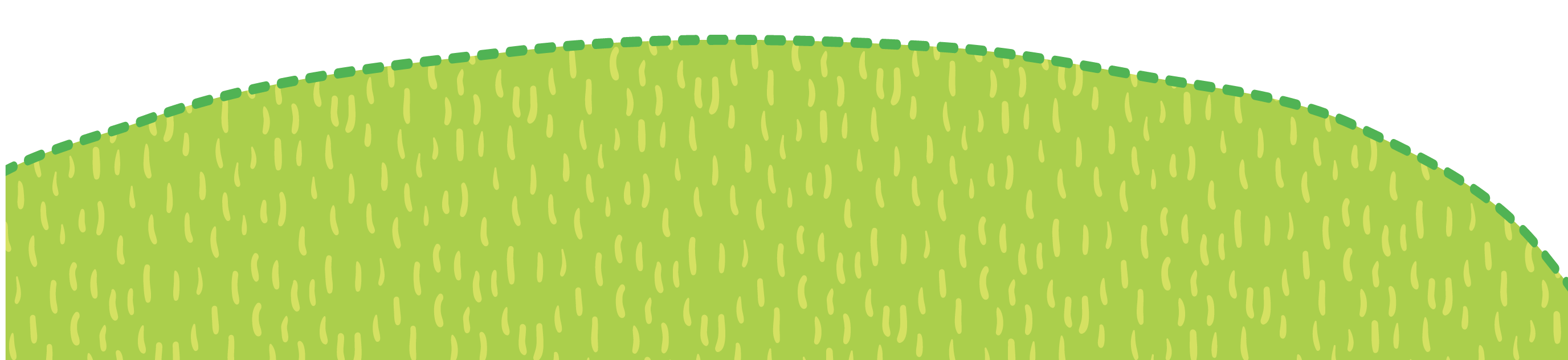 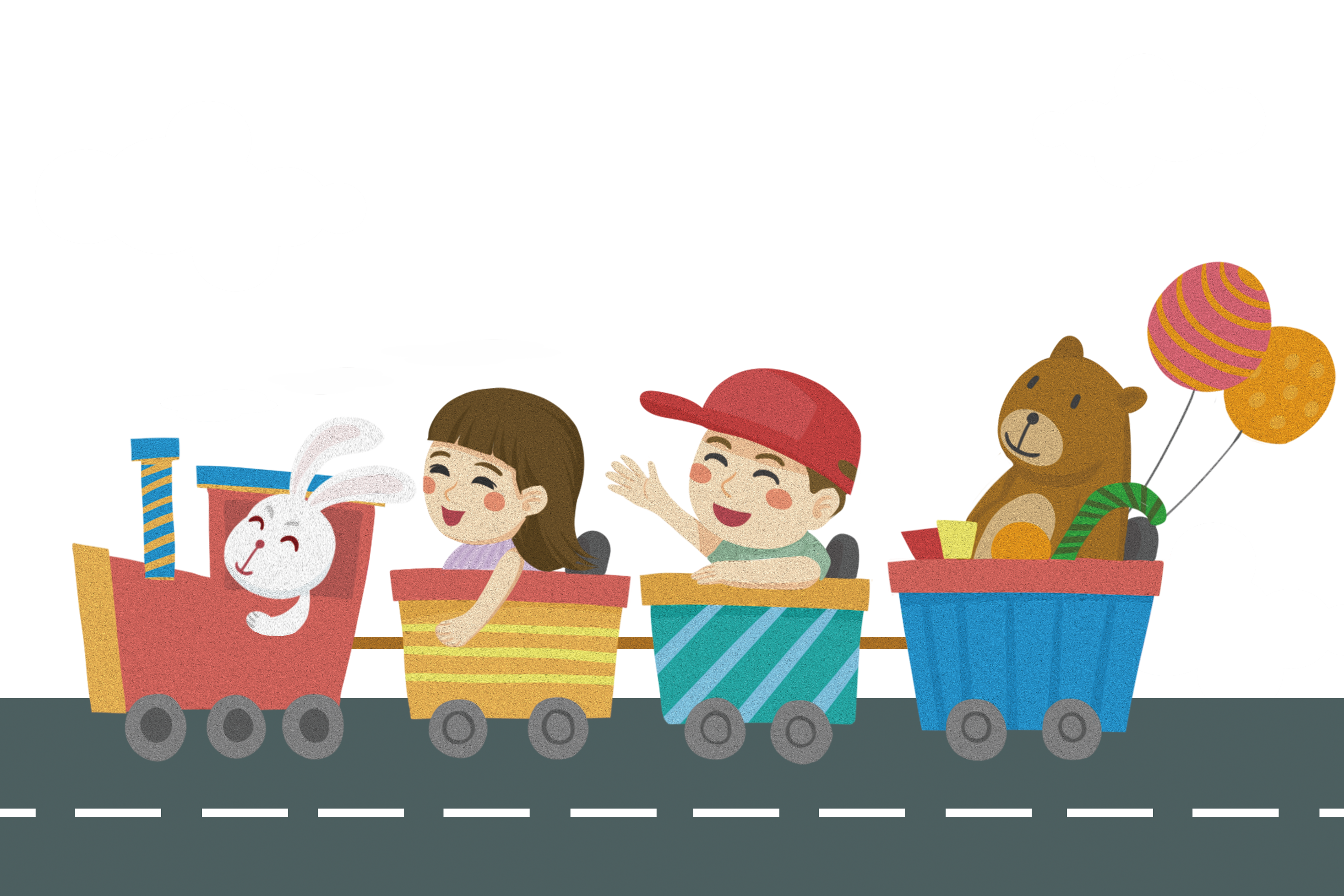 Tạm biệt các em